WIN2017
Neutrinos In Large Extra Dimensions and the LSND/MiniBooNE anomalies
In collaboration with 
Marcela Carena, Camila S.Machado, Pedro A.N.Machado and Carlos E.M.Wagner
Ying-Ying Li
Hong Kong University of Science and Technology
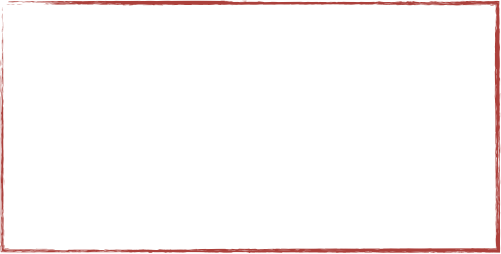 PMNS matrix
Neutrino mass and its mixing observed in Experiments:
1,Solar neutrino
2,Atmospheric neutrino
3,reactor
…
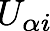 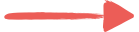 Neutrino Oscillation
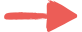 Flavor state: participate in weak interaction, created or destroyed in definite flavour
Neutrino mass states:
propagate as states of
 definite mass
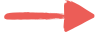 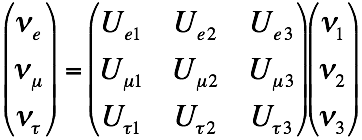 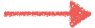 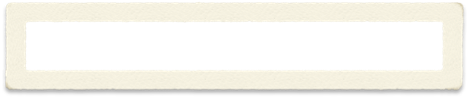 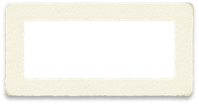 Beta decay&0        decay &Cosmology: Very light!
See Walter Winter’s talk
Neutrino mass:origin?
3-flavor?
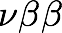 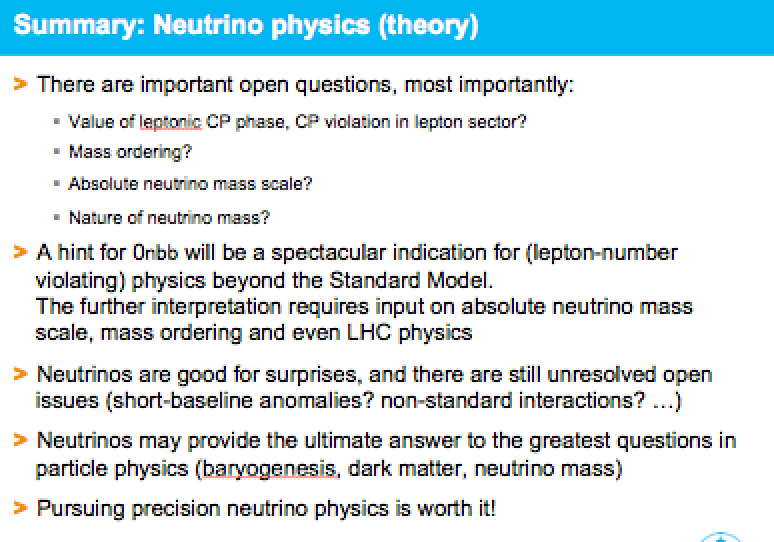 Unknown about neutrinos
See Alexandre Sousa’s talk
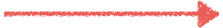 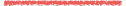 Majorana fermion: seesaw mechanism
Dirac fermion: natural way to get light neutrino-large extra dimension
Right-handed neutrinos in the bulk, Yukawa 
coupling could be suppressed by the volume
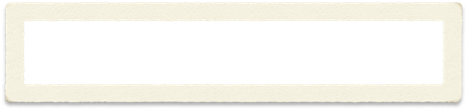 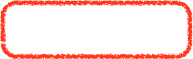 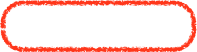 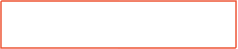 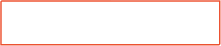 arXiv:1303.2588
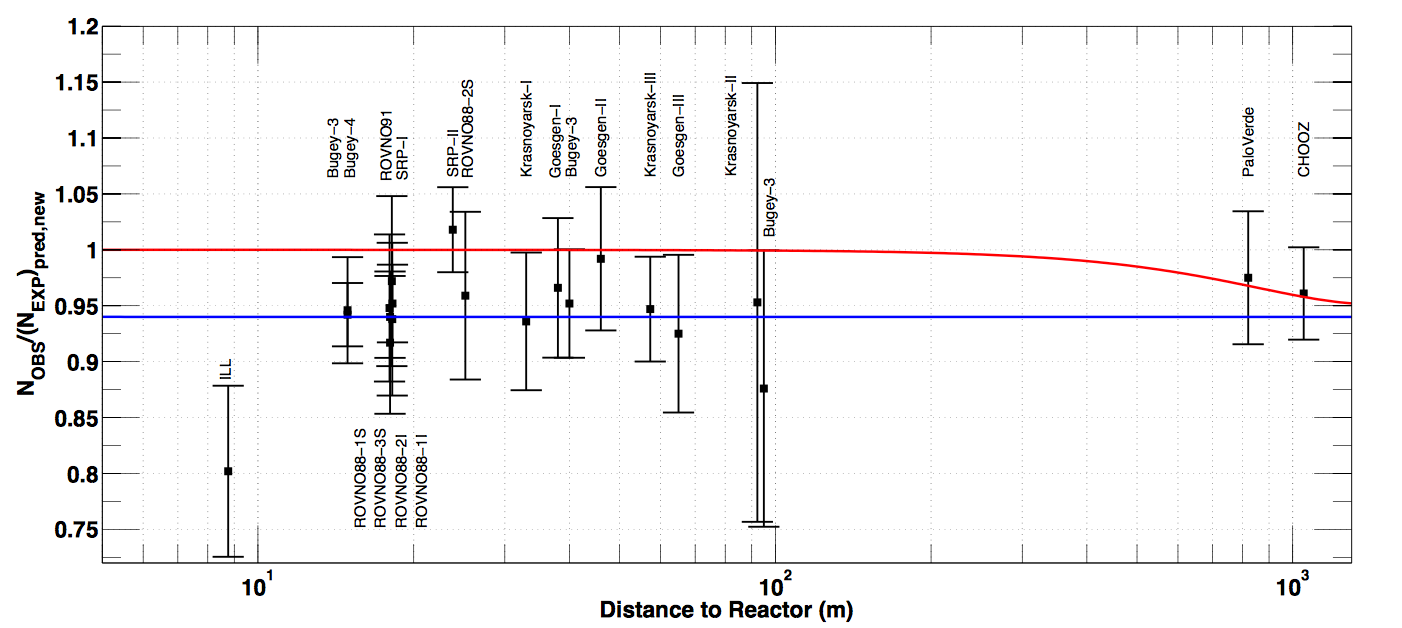 arXiv:1101.2755
3-flavor in LED model?
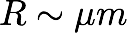 LSND/MiniBooNE 
Reactor/Gallium
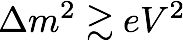 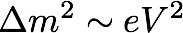 KK Sterile Neutrino of eV scale
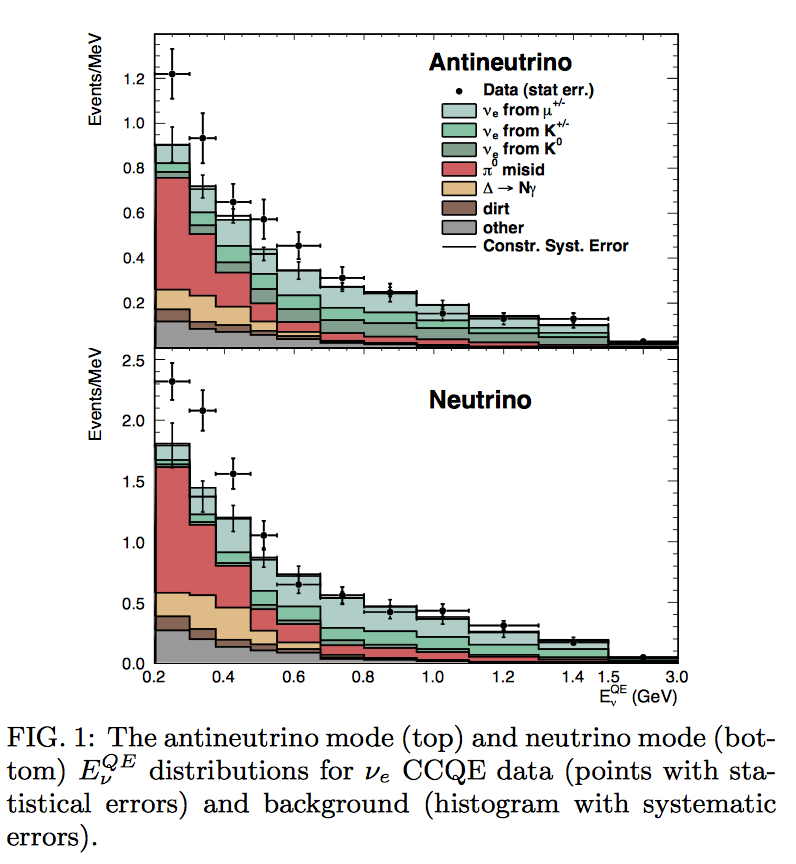 Reactor: Isotope dependence of the flux reduction ? arXiv:1704.01082
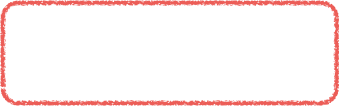 could not explain LSND/MinibooNE anomaly because of the cancellation between the degenerate KK towers of the three flavor.
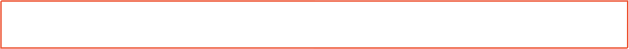 H.Davoudiasl, P.Langacker and M.Perelstein
break the degeneracy between KK towers and probably explain the LSND/MinibooNE anomaly
Large extra dimension (LED)
(LED) + Bulk mass ?
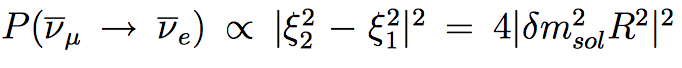 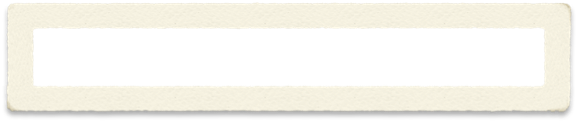 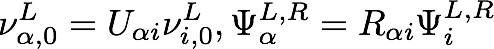 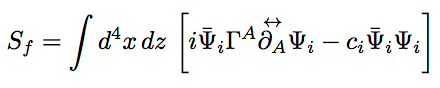 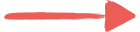 LED model + bulk mass
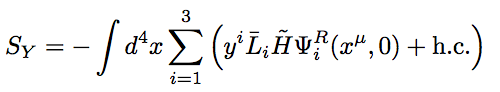 PMNS matrix
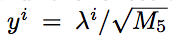 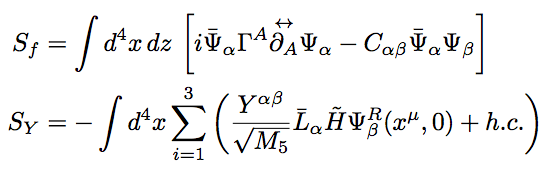 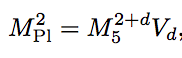 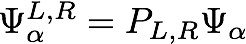 Assume: alignment between the bulk mass matrix and Yukawa matrix
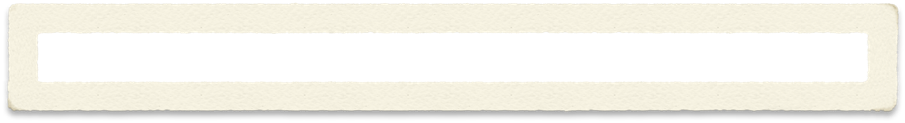 Dirichlet Boundary conditions for left-handed mode
Notation:
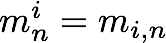 LED model + bulk mass
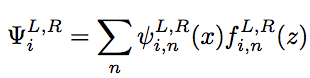 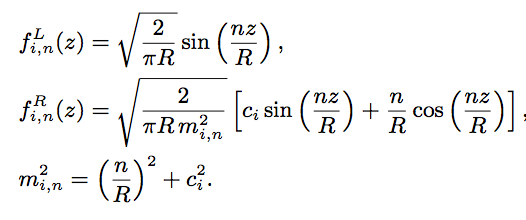 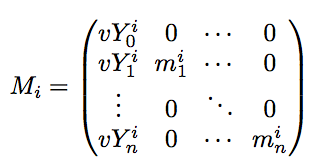 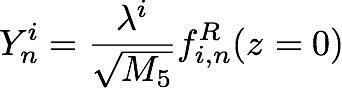 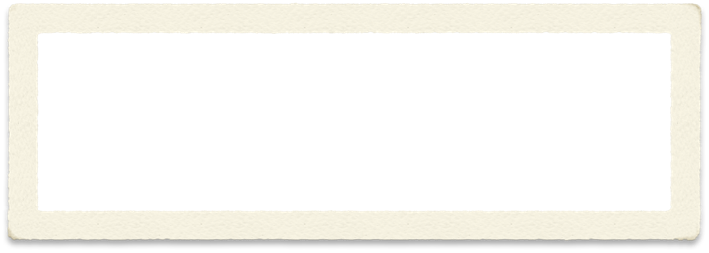 Require additional boundary condition


to allow only one zero mode
Generalize to models where neutrino propagate in
 (d extra dimensions) with
LED model + bulk mass
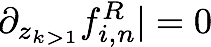 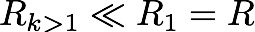 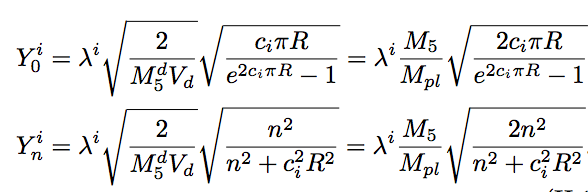 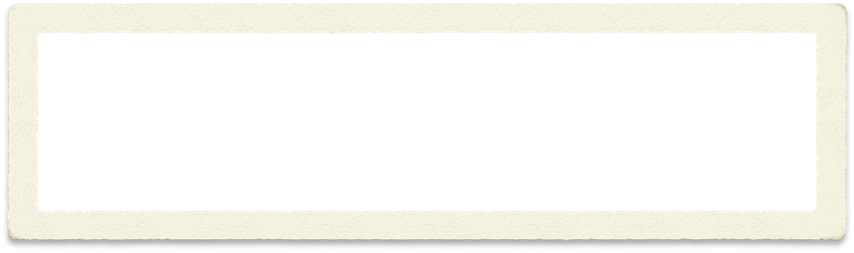 The oscillation amplitude:
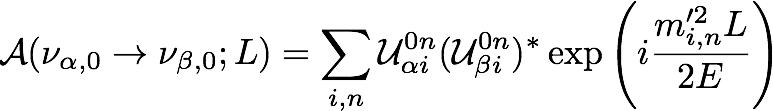 LED model + bulk mass
Define the left rotation to diagonalize
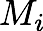 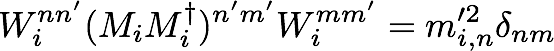 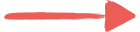 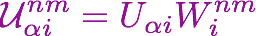 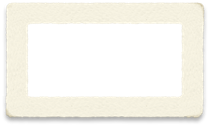 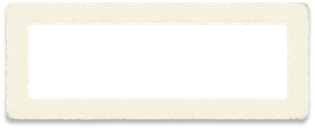 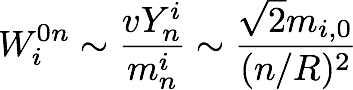 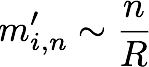 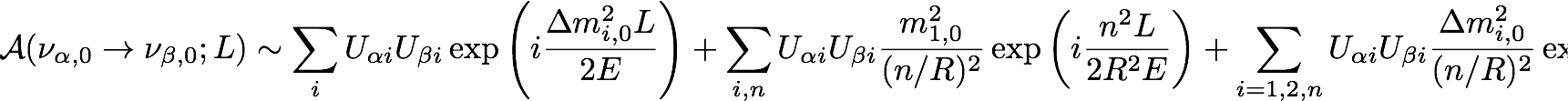 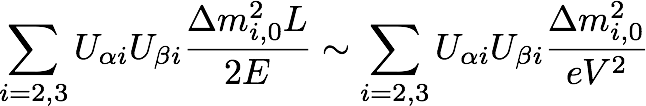 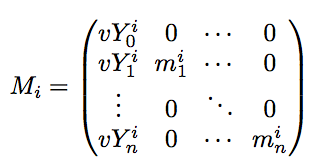 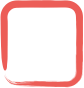 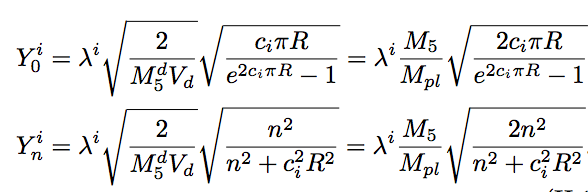 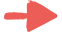 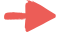 LED model + bulk mass
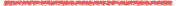 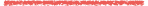 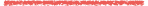 Suppression
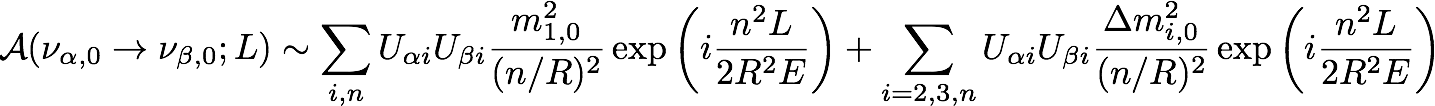 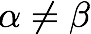 In the limit               , we could approximate:
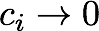 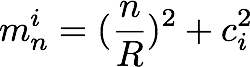 R= 1.9/eV (0.37      )
       6.4/eV(1.3        )
      1.8/eV(0.36       )
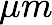 Neutrino Oscillation-Reactor and MiniBooNE
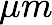 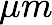 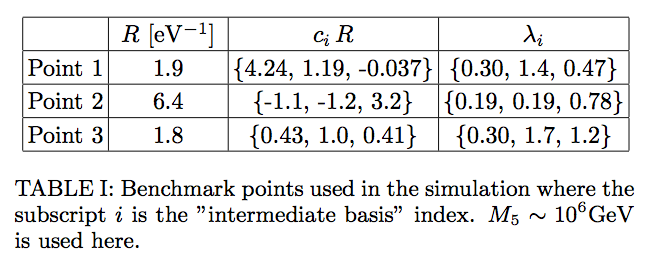 MiniBooNE excess:
Point1    53
Point2    5
Point3    148
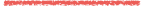 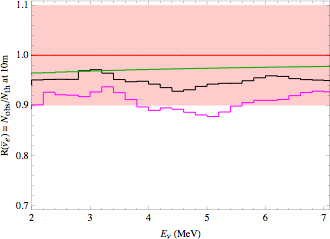 R= 1.9/eV (0.37      )
       6.4/eV(1.3        )
       1.8/eV (0.36      )
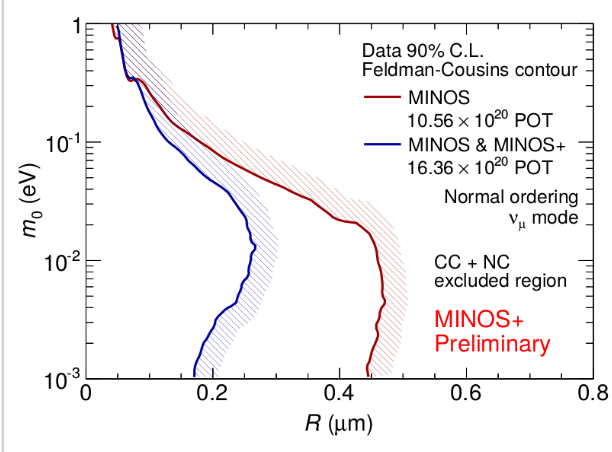 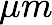 Neutrino Oscillation-Minos(+)
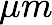 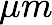 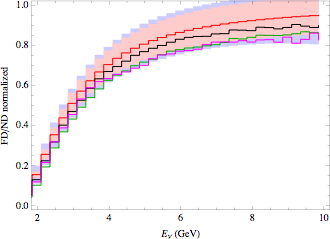 small effect on appearance due to the small mixing at long-baseline
http://www-numi.fnal.gov/PublicInfo/forscientists.html
Disappearance
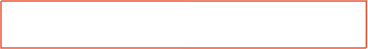 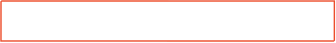 R= 1.9/eV (0.37      )
       6.4/eV(1.3        )
      1.8/eV(0.36       )
Jeffrey M. Berryman. et al
Dune-CDR arXiv:1512.06148
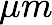 Neutrino Oscillation-DUNE
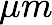 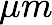 small effect on appearance due to the small mixing at long-baseline
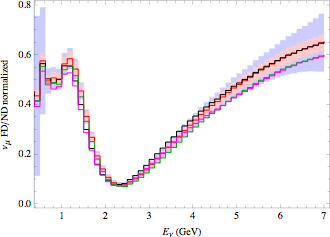 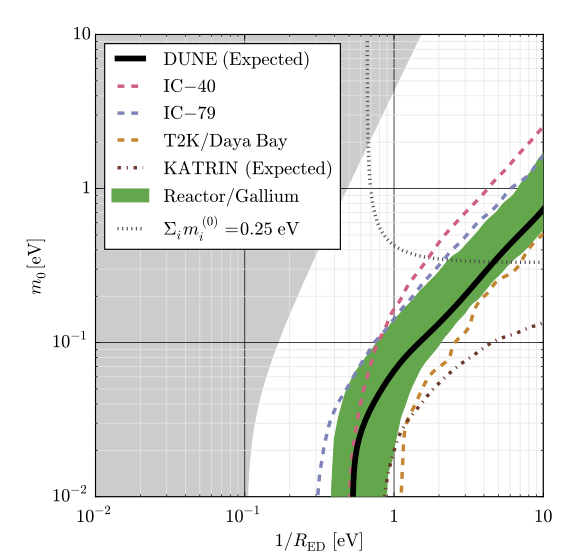 Disappearance
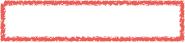 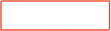 R= 1.9/eV (0.37      )
       6.4/eV(1.3        )
      1.8/eV(0.36       )
NSBL+LSND best fit
M.Sorel. et al.
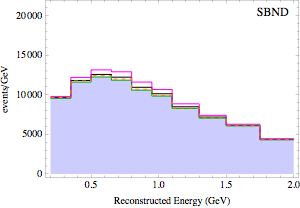 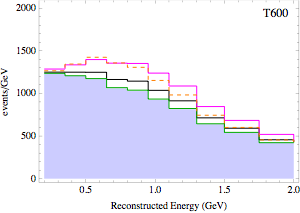 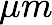 Neutrino Oscillation-SBN
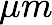 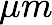 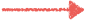 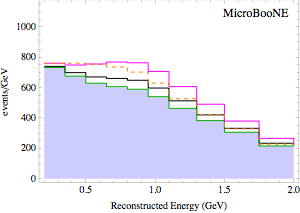 Appearance
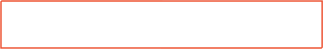 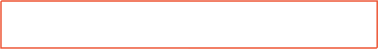 G. Cacciapaglia. et al.
Nima Arkani-Hamed. et al.
Neutrino Oscillation-Cosmology
BBN and CMB: model dependent (in thermal equilibrium or not? very low reheating temperature scenario?)
Supernova: non linear effect? feedback effect?  
KK gravition argument:                      , safe from graviton production
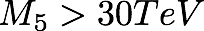 Conclusion
LED model + bulk mass
Right-handed neutrinos propagate in the bulk of the extra dimensions while SM fermions restricted to the 3-D brane— light Dirac neutrinos. 
Kaluza-Klein(KK) sterile neutrinos arises— explain reactor anomaly/Gallium anomaly with
could explain LSND/MinibooNE anomaly
Loosen the constraints from future Minos+ and DUNE
Thank you for your attention!
Backup
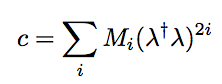 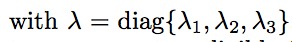 For Point 2
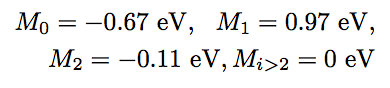 Backup
Higgs decay width
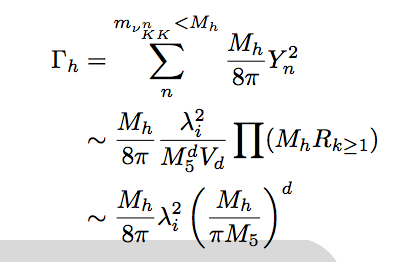